HBW7519DT
Kombinovaná vestavná chladnička ID Series 6 výška 1993 mm 
Energetická třída D, Total No Frost, Daylight, Super Cooling&Freezing, My Zone (0° - 5 °C)
Parametry odpovídají Nařízení v přenesené pravomoci: (EU) 2019/2016
Více informací o výrobku naleznete pod tímto QR kódem:
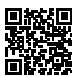 Hlavní vlastnosti (Nařízení v přenesené pravomoci: (EU) 2019/2016)
Třída energetické účinnosti		D
Celkový čistý objem (l)		300
Celkový čistý objem lednice (l)		214
Celkový čistý objem mrazáku (l)		86
Roční spotřeba energie (kWh/rok)		190
Úroveň emisí hluku šířeného vzduchem (dB(A))	32
Emisní třída hluku šířeného vzduchem		B
Klimatická třída			SN.N.ST.T
Hvězdičkové označení mrazáku		****

Vlastnosti
WiFi + BLE – ovládání přes aplikaci hOn
Total No Frost – duo cooling (dva chladicí systémy)
Super Cooling – rychlé zchlazení v lednici, Super Freezing – rychle zmražení v mrazáku
Prázdninový režim
Průměrná teplota chladničky +4℃
Průměrná teplota mrazničky -18℃
Teplotní rozsah chladničky 0~5℃
Elektronické ovládání, Akustický signál otevřených dvířek

Chladnička
3 +1 polic, 2+3 přihrádek ve dveřích chladničky
1x My Zone – zásuvka s teplotním rozsahem 0℃, 3℃, 5℃
1x Crisper (zásuvka na zeleninu) s HCS (humidity control systém) 
Police na víno (chromovaná, 4 lahve), Držák na vajíčka
Daylight osvětlení

Mrazák
2 velké zásuvky + 1 malá zásuvka
Zásobník na led (manuální)

Konstrukce
ABT - zabraňují tvorbě bakterií 
Dotykové ovládání + LED displej umístněný v horní části My Zone zásuvky
Reverzibilní dvířka
Invertorový kompresor
Posuvné (sliding) panty
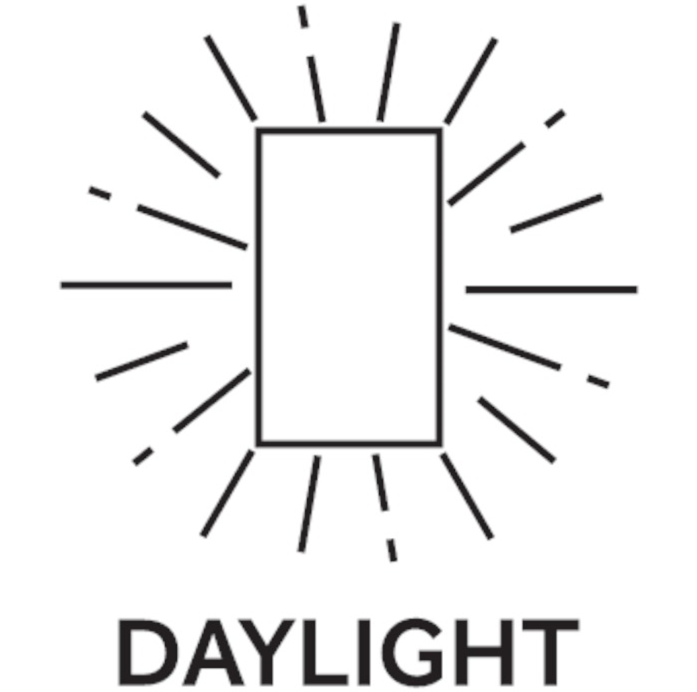 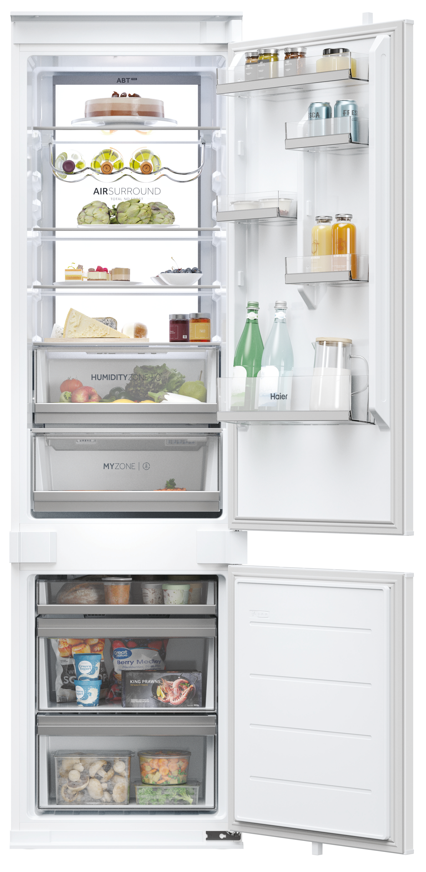 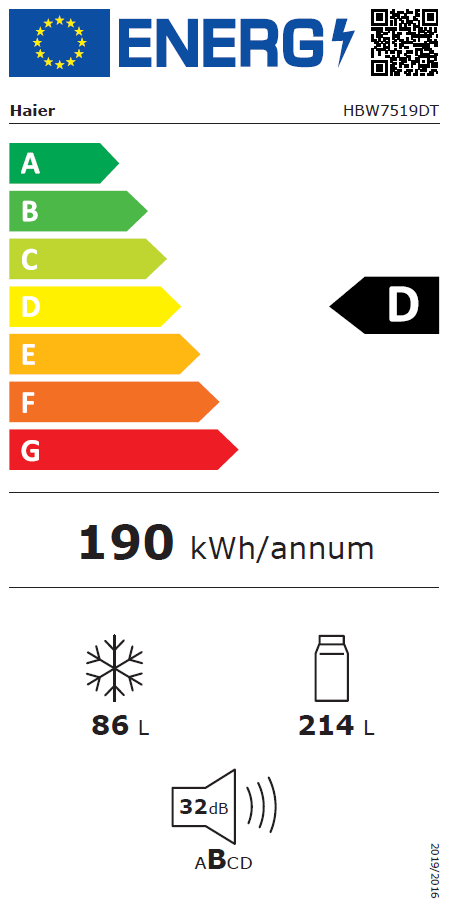 Daylight osvětlení
1993 mm
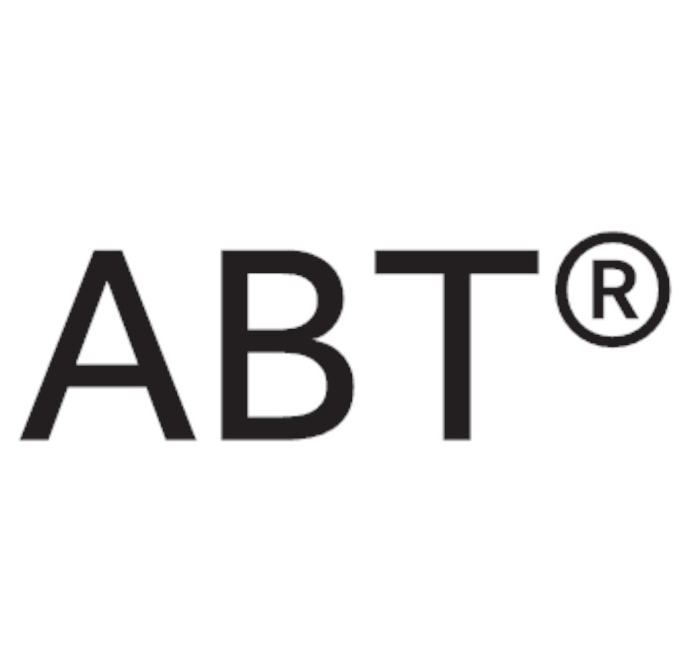 Bezdotyková technologie ovládání chladničky
Zabraňuje tvorbě bakterií
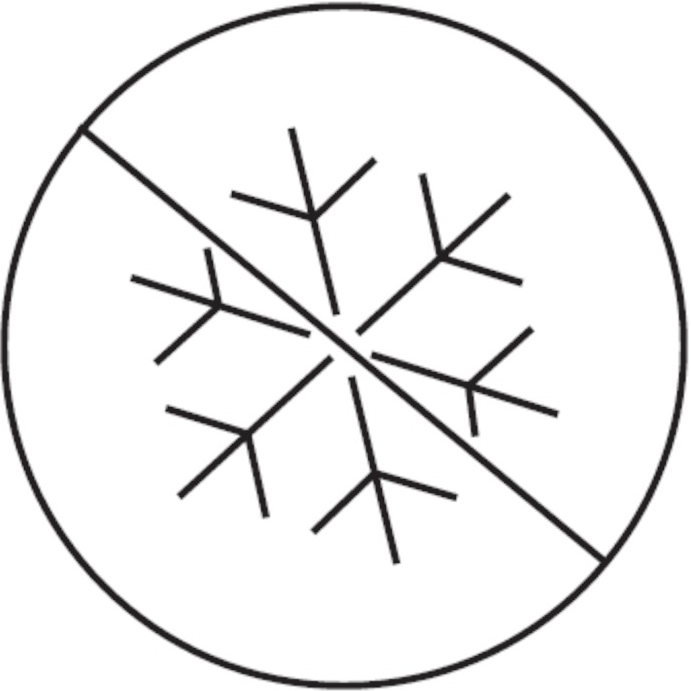 Total No Frost
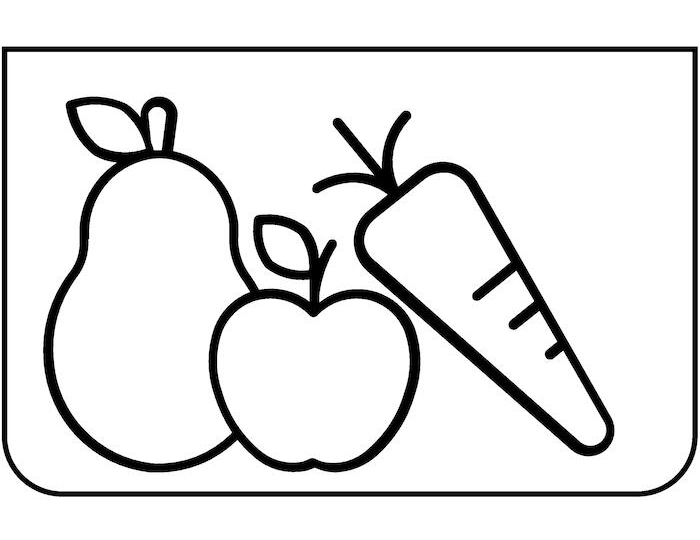 Crisper – zásuvka na zeleninu
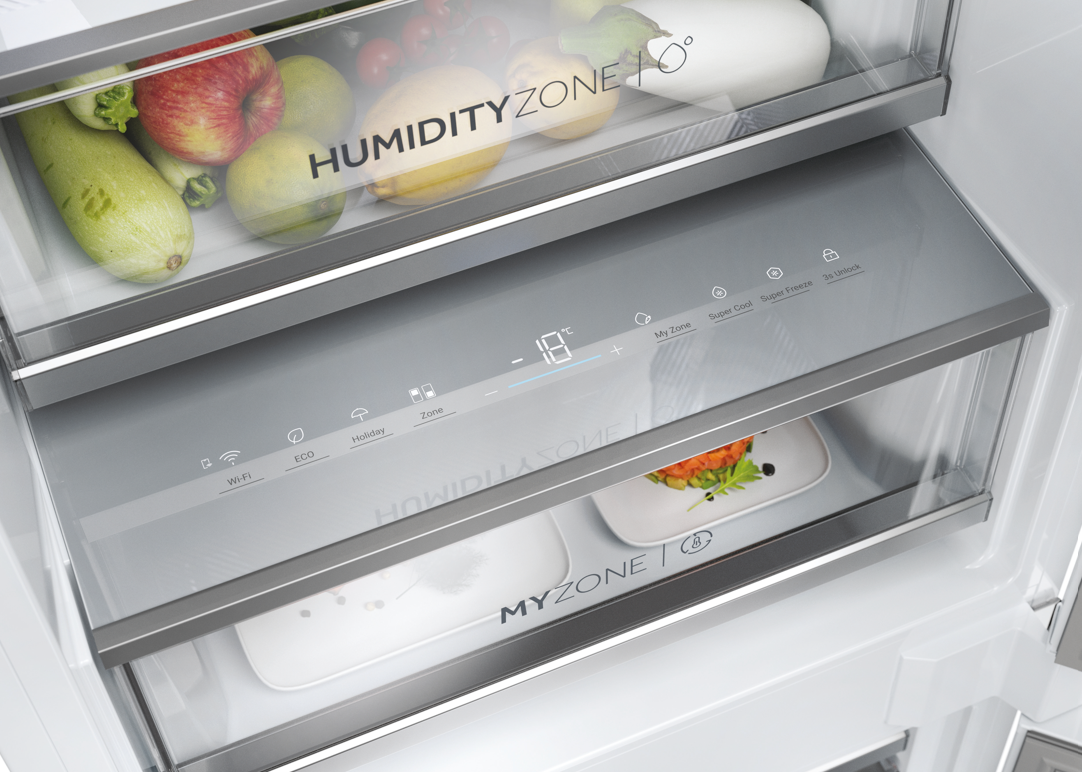 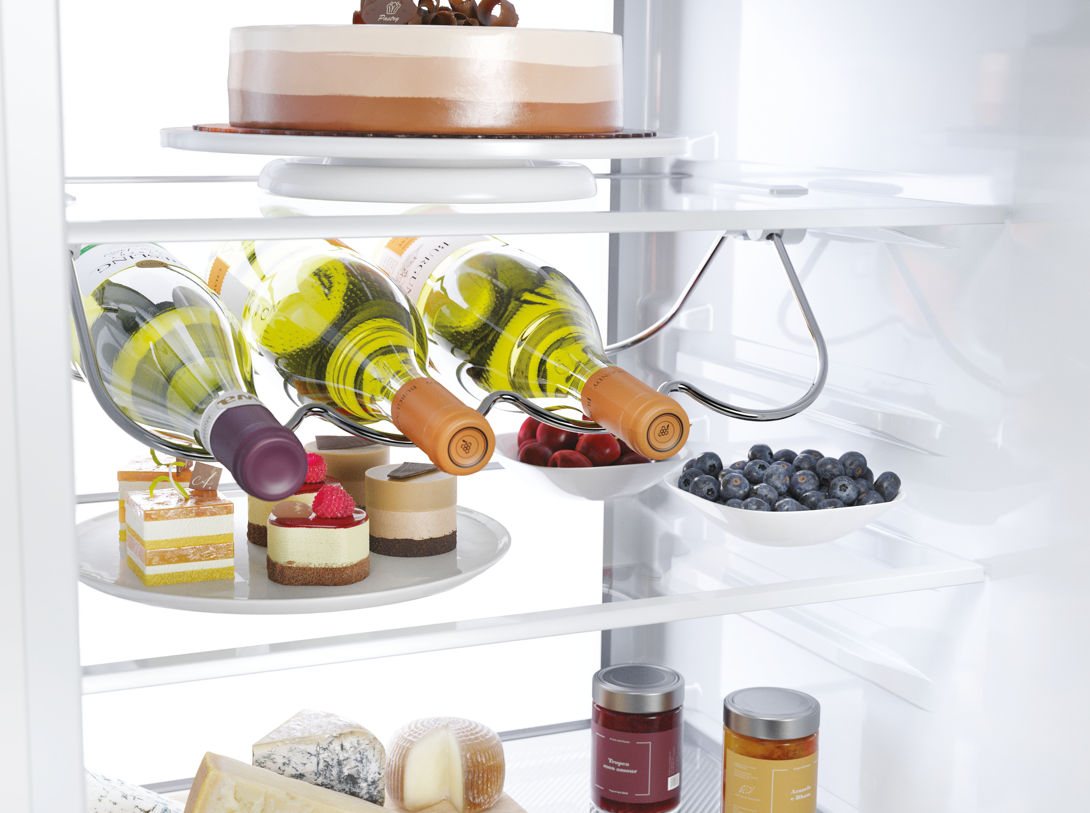 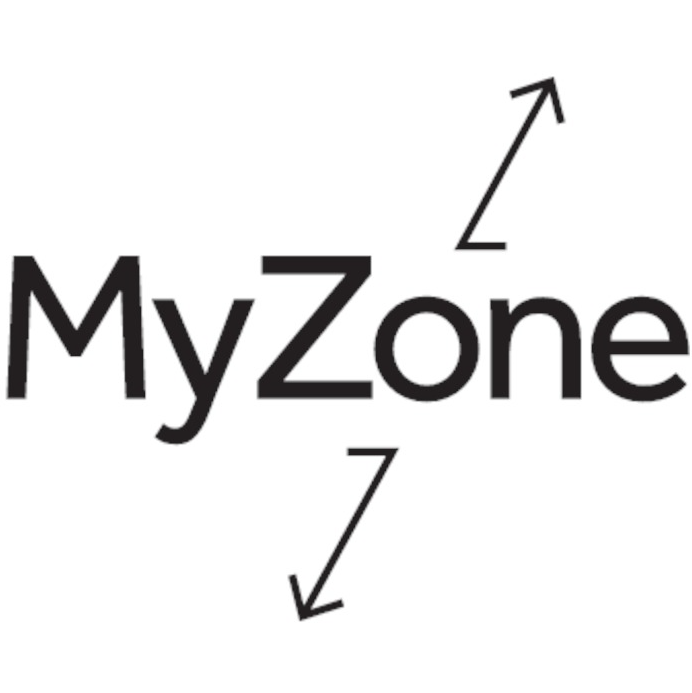 Nízkoteplotní zásuvka
Logistická data
Kód		34901662
EAN		6901018091285
Barva		Bílá
Rozměry výrobku V × Š × H (mm)	1993 × 540 × 550
Čistá váha výrobku (kg)	86
Rozměry balení V × Š × H (mm)	2045 × 584 × 618
Hmotnost s obalem (kg)	92
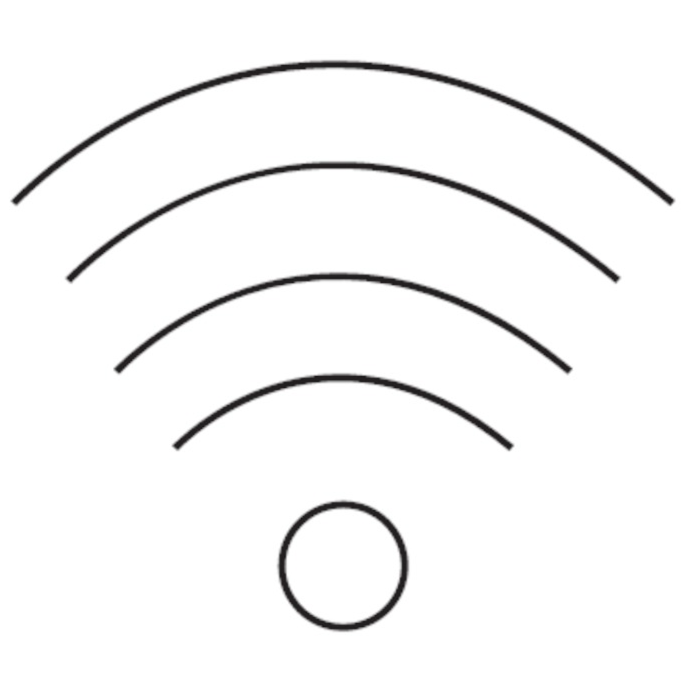 WiFi + BLE